An Inspector Calls
J B Priestley
Why? What for?
GCSE Literature Paper 2
Section A…
A journey?…
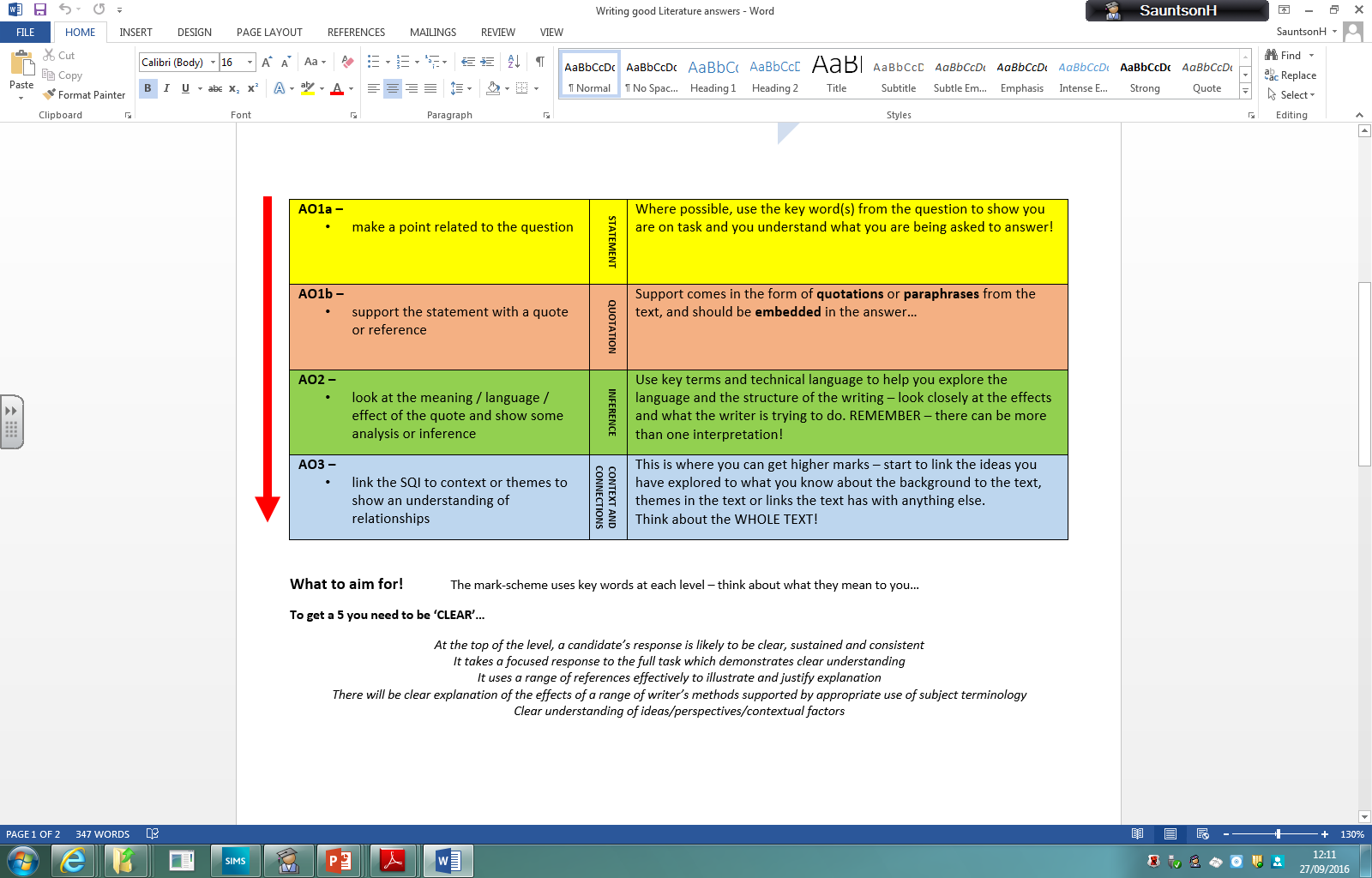 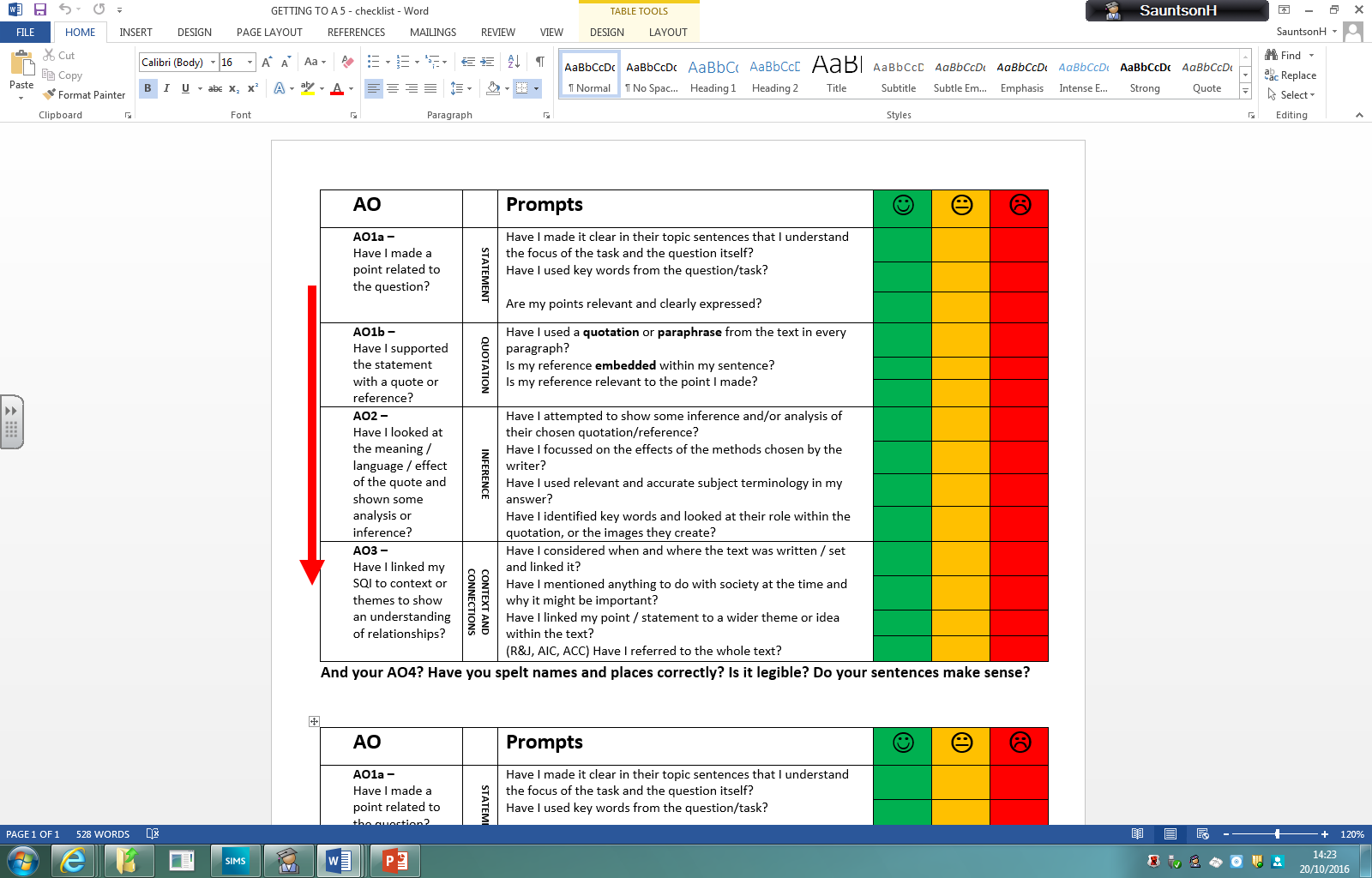 Quick Starter Game!
“Calls, An Inspector!”
Work out the original quote, write it down – and make a note of who says it
“Make his own way, a man must”
“Inside burnt out, it was…in great agony, she was”
“Far too much to say she had…to go she had”
“Any responsibility, I can’t accept”
“Mean thing, it was. Spoilt everything it might”
Developing – how well do you know the plot?
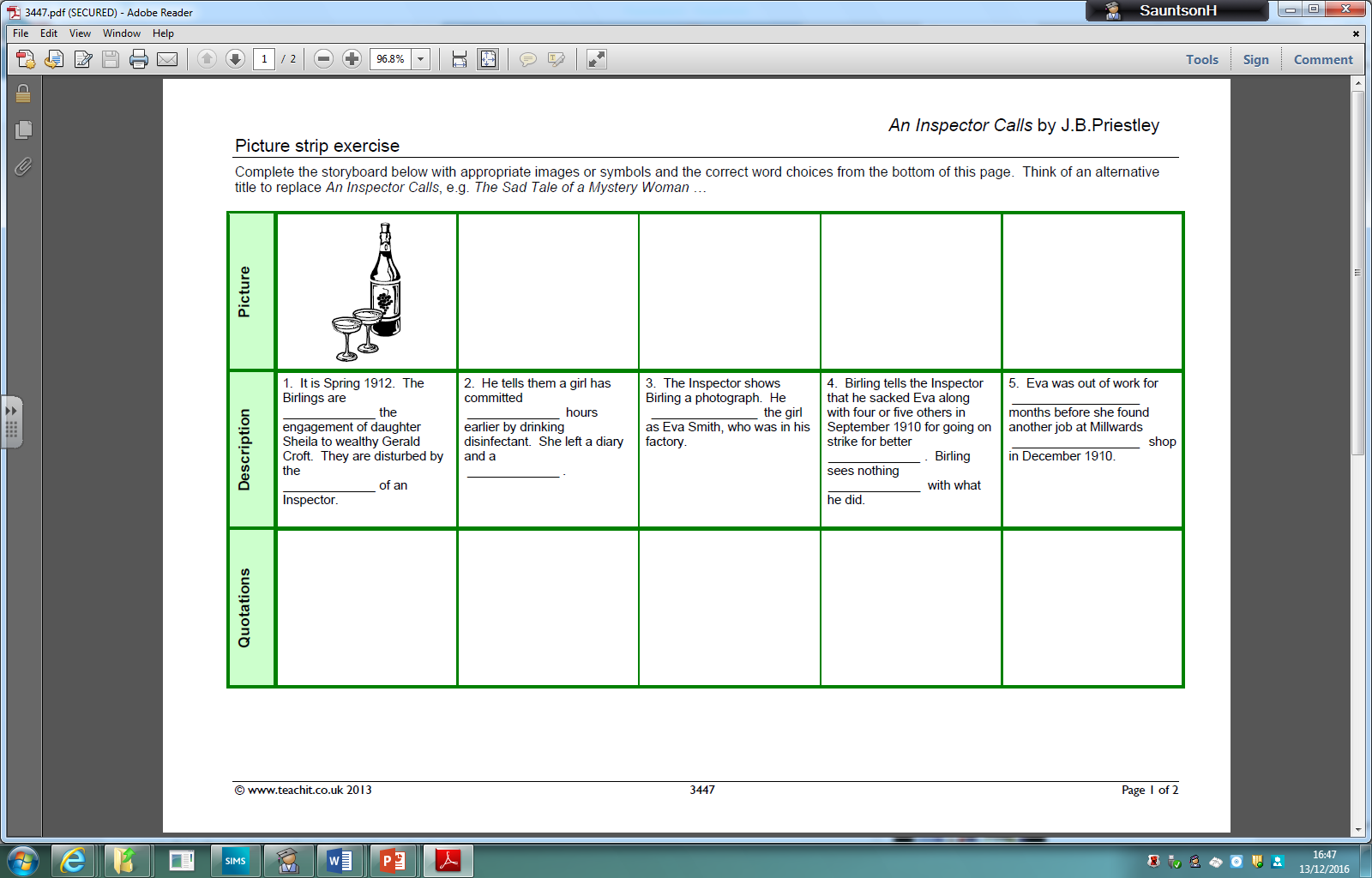 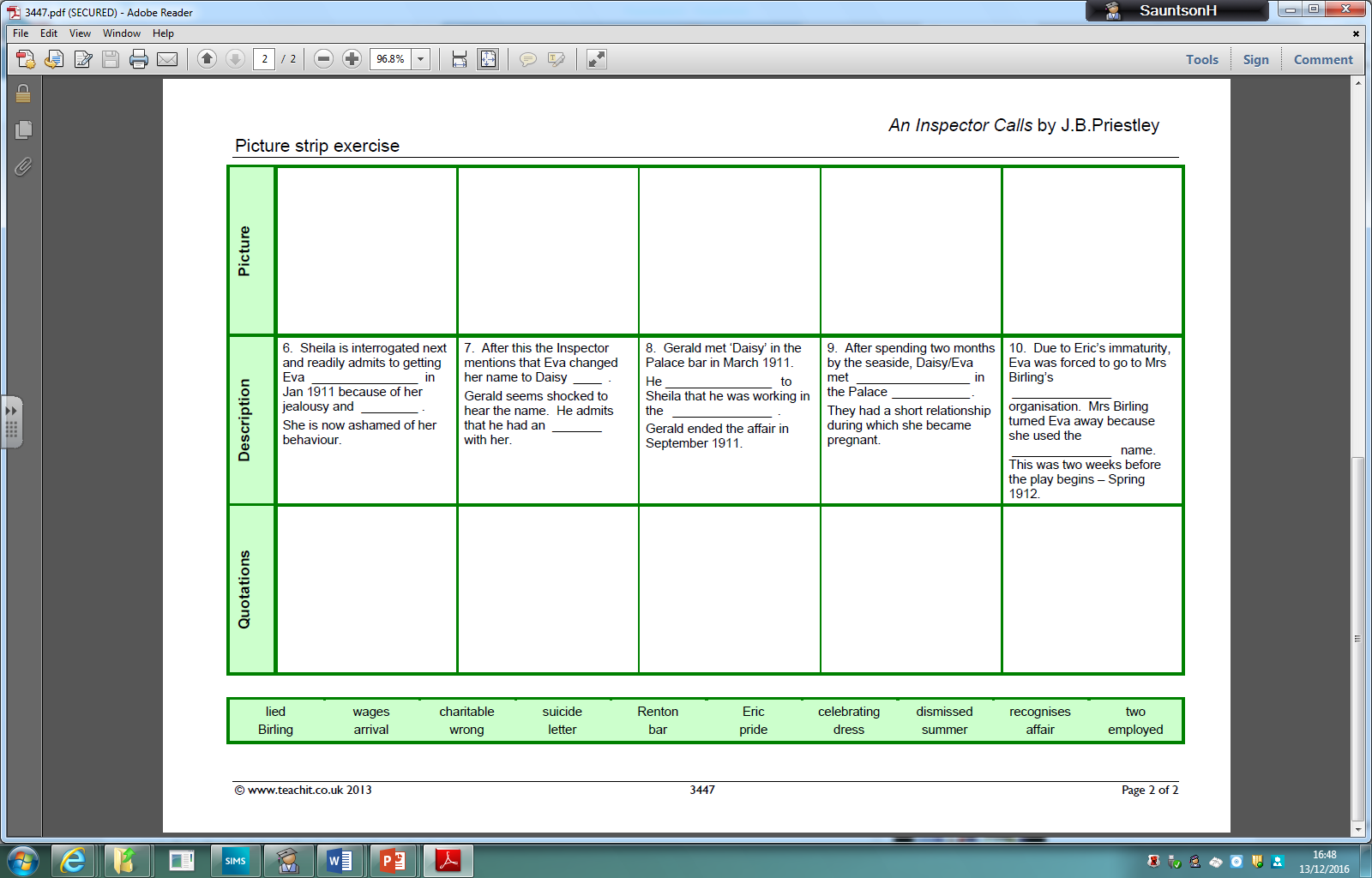